Hydroxidy
Sloučeniny, které mají žíravé (leptavé) účinky
Tříprvková sloučenina obsahující hydroxylovou skupinu
Oxidační číslo hydroxidu je vždy – I.
Struktura – kov + OH
H+
Na +
O- II
Hydroxidy
Hydroxid sodný
Bílá pevná látka – nejčastěji se vyskytuje v podobě peciček
Dobře se rozpustí ve vodě – vodný roztok hydroxidu se označuje louh
Je hygroskopický – váže vzdušný kyslík
Velmi silná žíravina
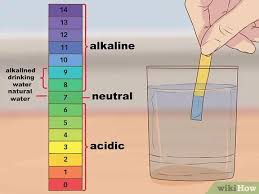 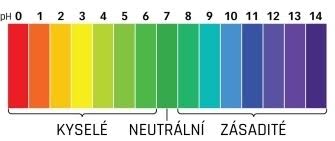 Čištění odpadu
Výroba mýdla
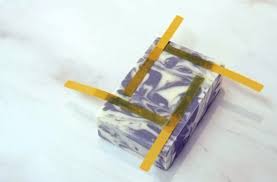 Využití hydroxidu sodného
Čištění vrácených lahví – vyplachování lahví
Výroba papíru
Využití hydroxidu sodného
Hydroxid vápenatý - vápno
Bílý jemný prášek
špatně rozpustný ve vodě
Bílení – čištění a dezinfekce stěn
Stavebnictví – příprava malty
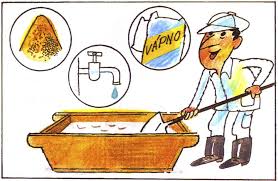 Využití hydroxidu vápenatého
Vápnění půdy – úprava pH
Výroba cukru
Využití hydroxidu vápenatého
Hydroxid amonný
Vzniká rozpouštěním plynného čpavku ve vodě
Bezbarvá , štiplavě páchnoucí kapalina
Dráždí dýchací cesty a oči
použití: výroba dusíkatých hnojiv
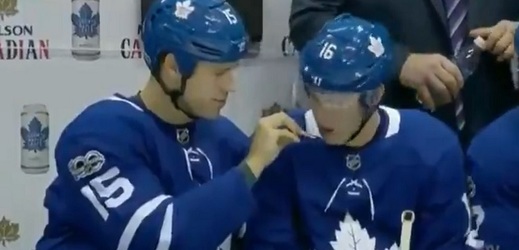 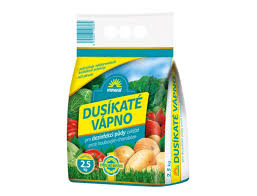 Názvosloví hydroxidů
Hydroxid draselný
Křížové pravidlo
- I
I
K
OH
Pravidlo – součet kladných a záporných oxidačních čísel se musí rovnat nule.
Tvorba vzorců hydroxidů
Hydroxid hlinitý
Hydroxid fosforečný
V
III
- I
- I
(
P
(
)
OH
Al
OH
)
3
5
Pokud je oxidační číslo vázaného prvku větší než jedna,  píšeme OH skupinu do závorky.
Tvorba názvů hydroxidů
- I
IV
Hydroxid křemičitý
Si (OH)4
II
- I
Hydroxid hořečnatý
Mg (OH)2